WGCV-52
CEOS Cal/Val Portalstatus and updates
Paolo Castracane, 
Rhea System for ESA/ESRIN
Agenda Item 5.3
WGCV-52, ESA/ESRIN, Italy
5th - 9th June 2023
Table of Contents
Actions
Numbers
Software Update
Content Updates
Outreach: Newsletter, New Video
Slide 2
Actions
Numbers/CCN
https://calvalportal.ceos.org
Some numbers:  2th June 2023:
Users
1148 Registered Users
154 CEOS WGCV SAR Subgroup and 3 super-users
32 MTF Members
6 Cal/Val Doc Repository (rights for editing)
21 Terms and Definitions (rights for editing)
System availability
BC uses Nagios (http://www.nagios.org/) for monitoring the IT services. 
The availability of the Cal/Val Portal is close to 100%.

The CCN1 for “CEOS Cal/Val Portal and MySPPA maintenance and support” extension until 31 December 2024
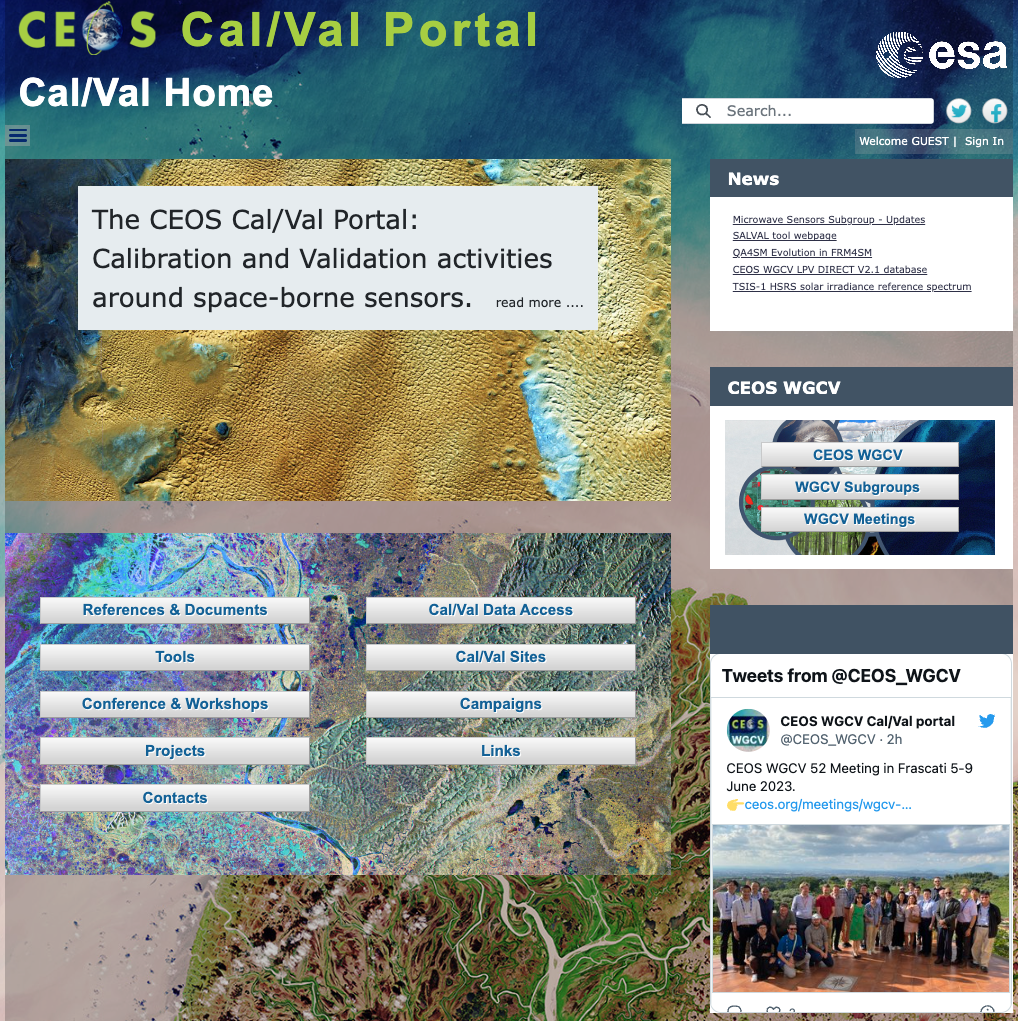 Slide 4
Software update
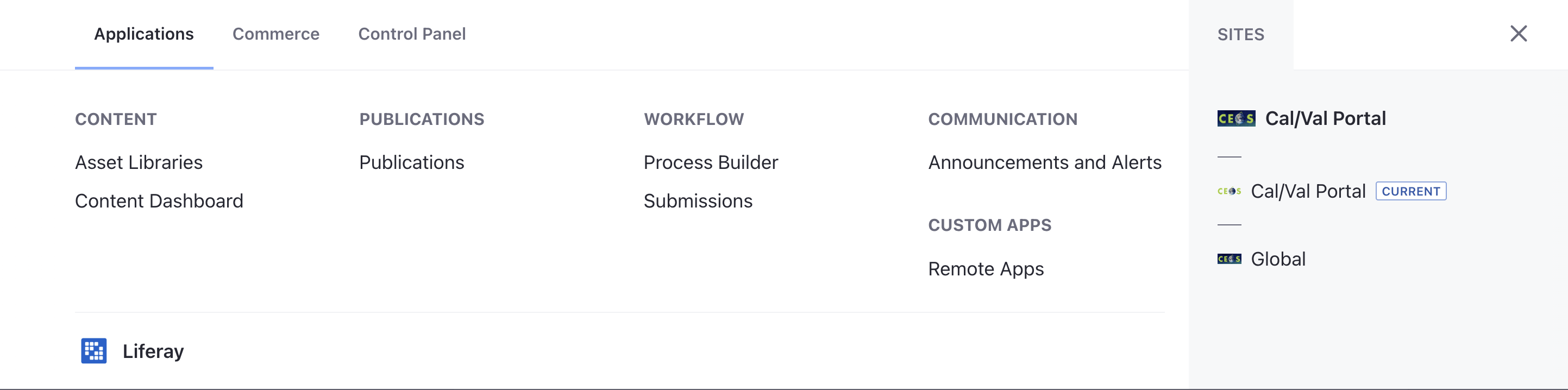 Liferay® Updates
Info: Liferay Community Edition Portal 7.4.3.14 CE GA14 (Cavanaugh / Build 7403 / March 4, 2022)

Migration of all documentation.
Migration of all accounts, passwords, access definitions for all groups.
Security patches applied
More and updated development features
Improved Performances
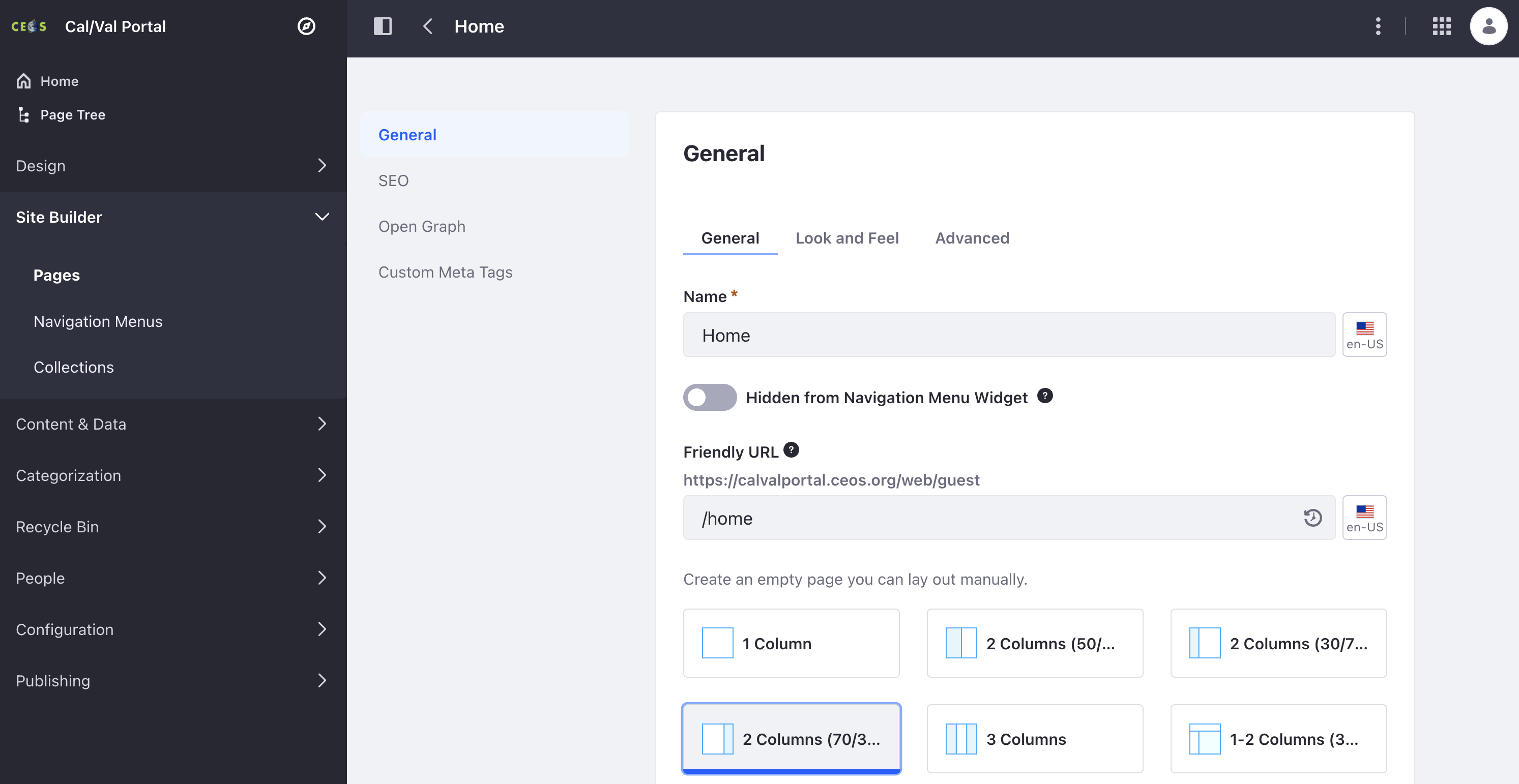 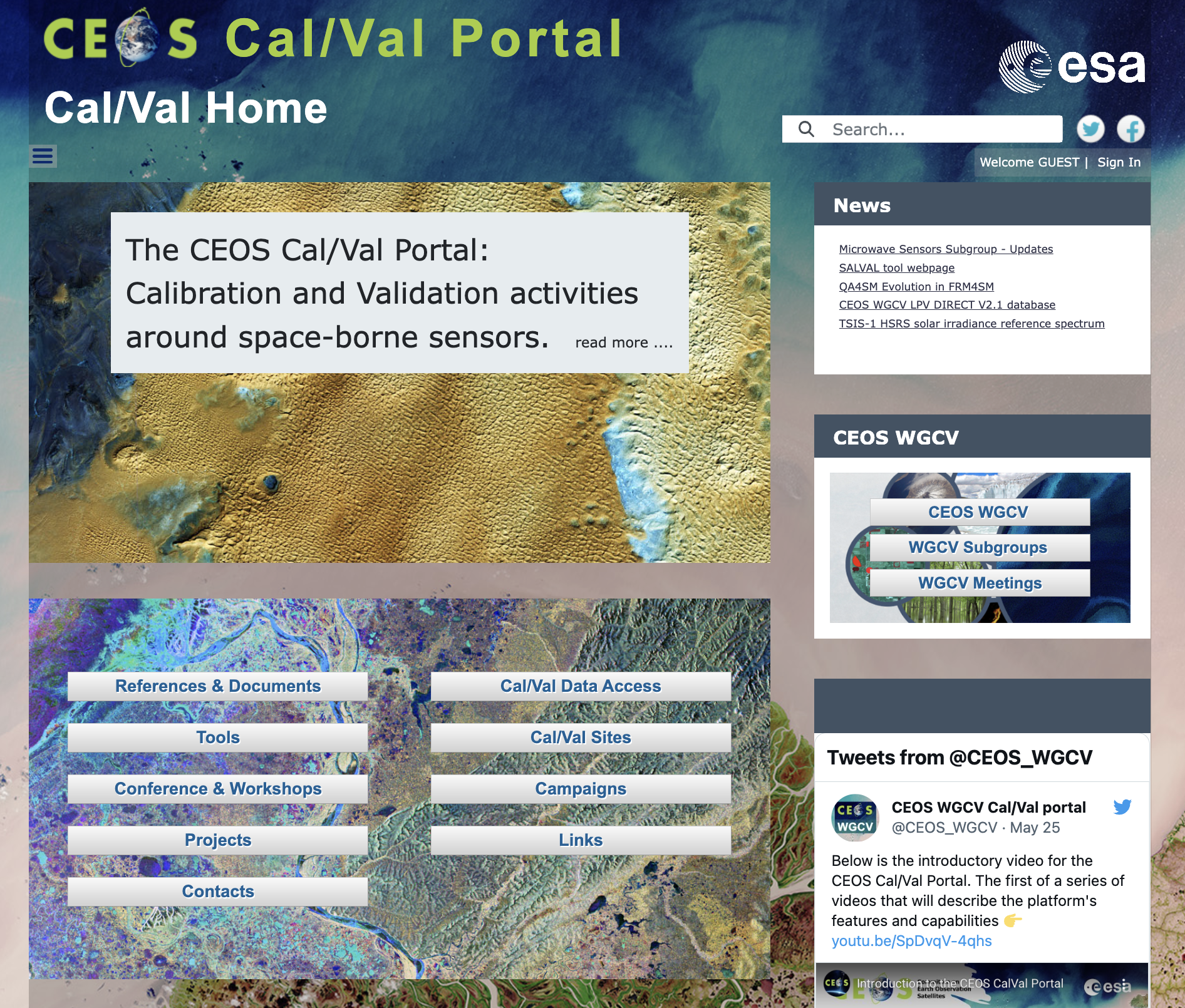 Content Update
SAR Subgroup Workshop. 
CEOS SAR Cal/Val 2023 Workshop Announcement and website - New dedicated website for SARCalNet is in development phase.
ACSG provided input for Cal/Val sites. Plan for new website.
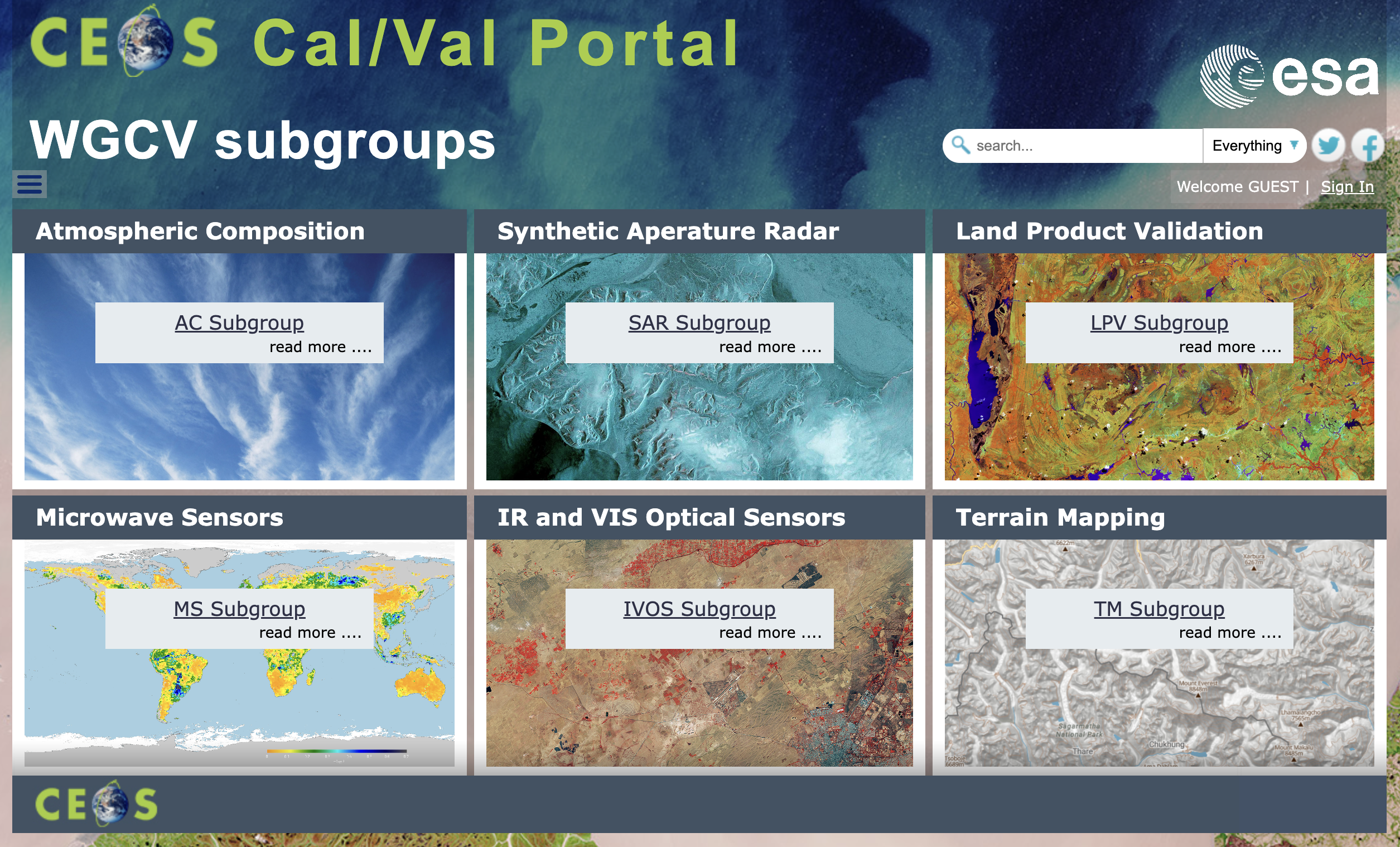 SALVAL (Surface Albedo VALidation) tool. 
LPV DIRECT 2.1 database
New MSSG website pages – hosted in the Cal/Val Portal: Space-borne scatterometers and wind retrieval, more to come
Plan for a new Website, including DEMIX material
Dedicated page for TSIS-1 HSRS Updates on IVOS Workshop
6
CEOS SAR Subgroup
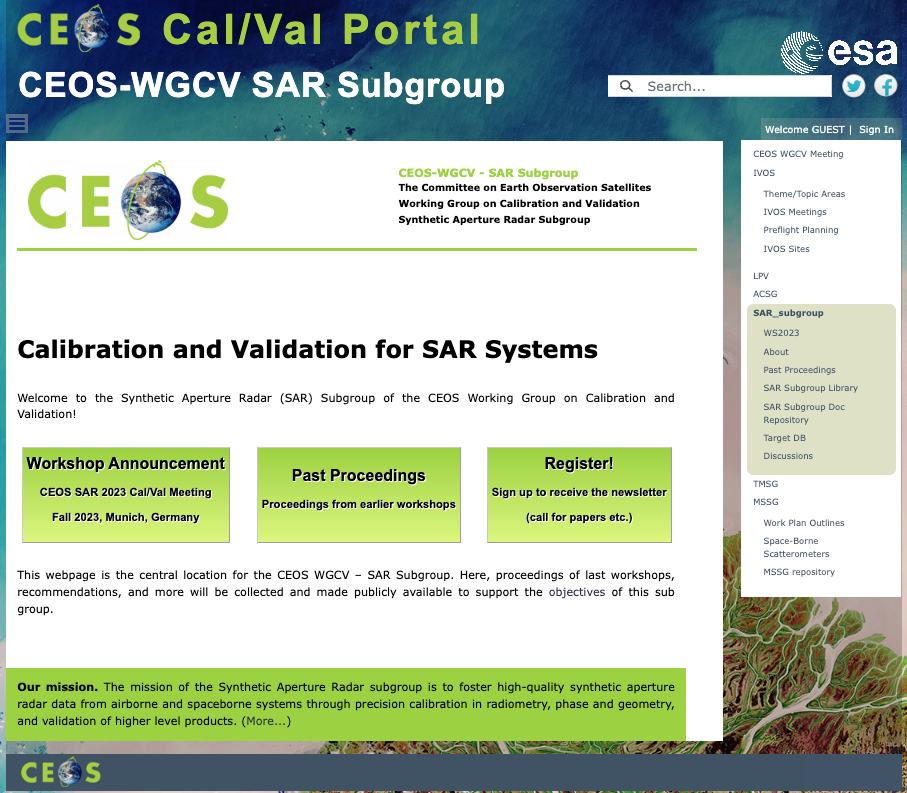 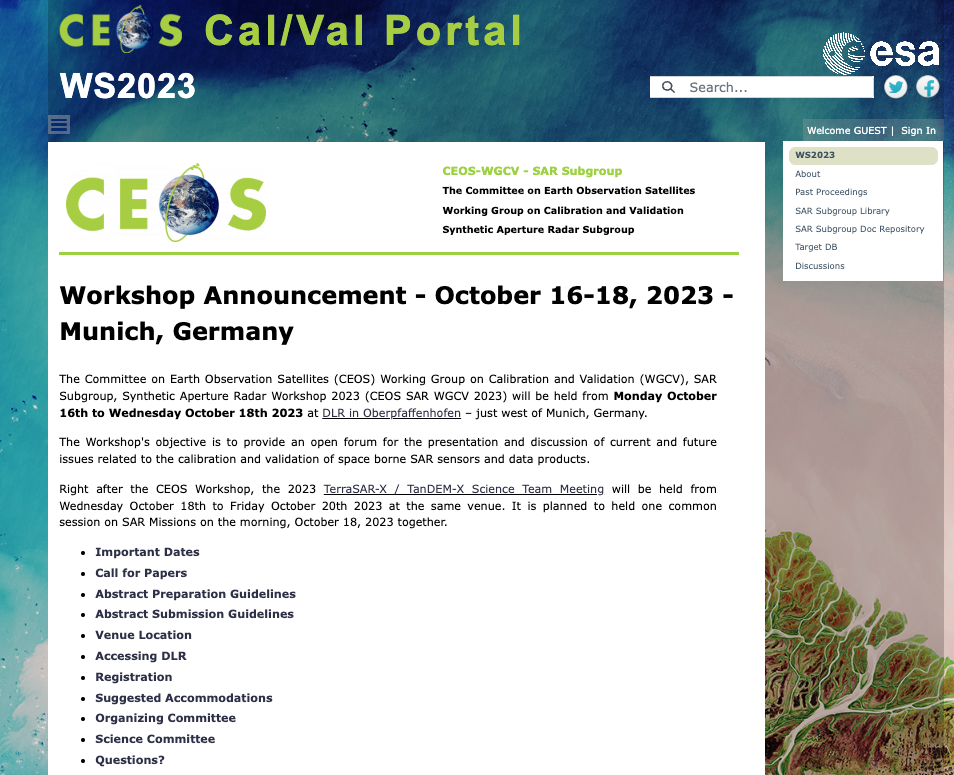 Microwave Subgroup MSSG
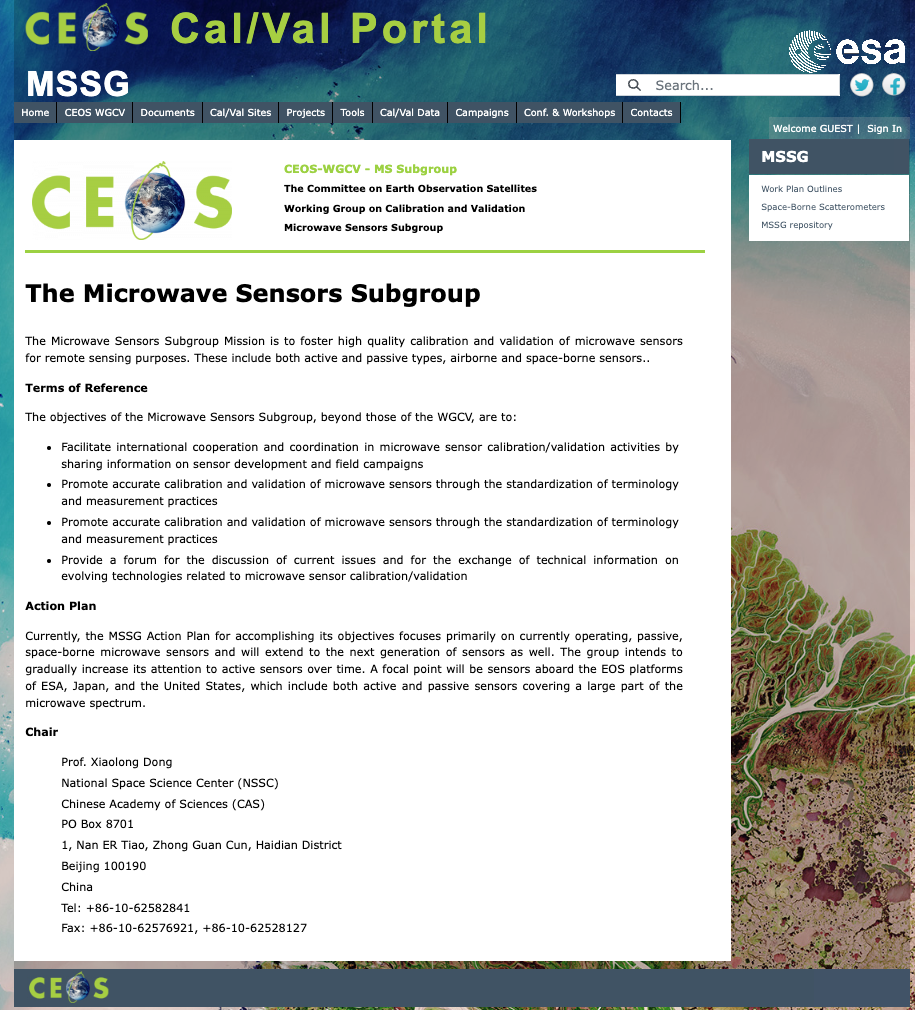 MSSG Gruop page is now available – thanks to the input from 
Xiaolong Dong and his team
https://calvalportal.ceos.org/web/guest/mssg1


Project Summary
Work Plan Outlines
Scatterometers and Wind Retieval Practices
Scatterometer Biographies
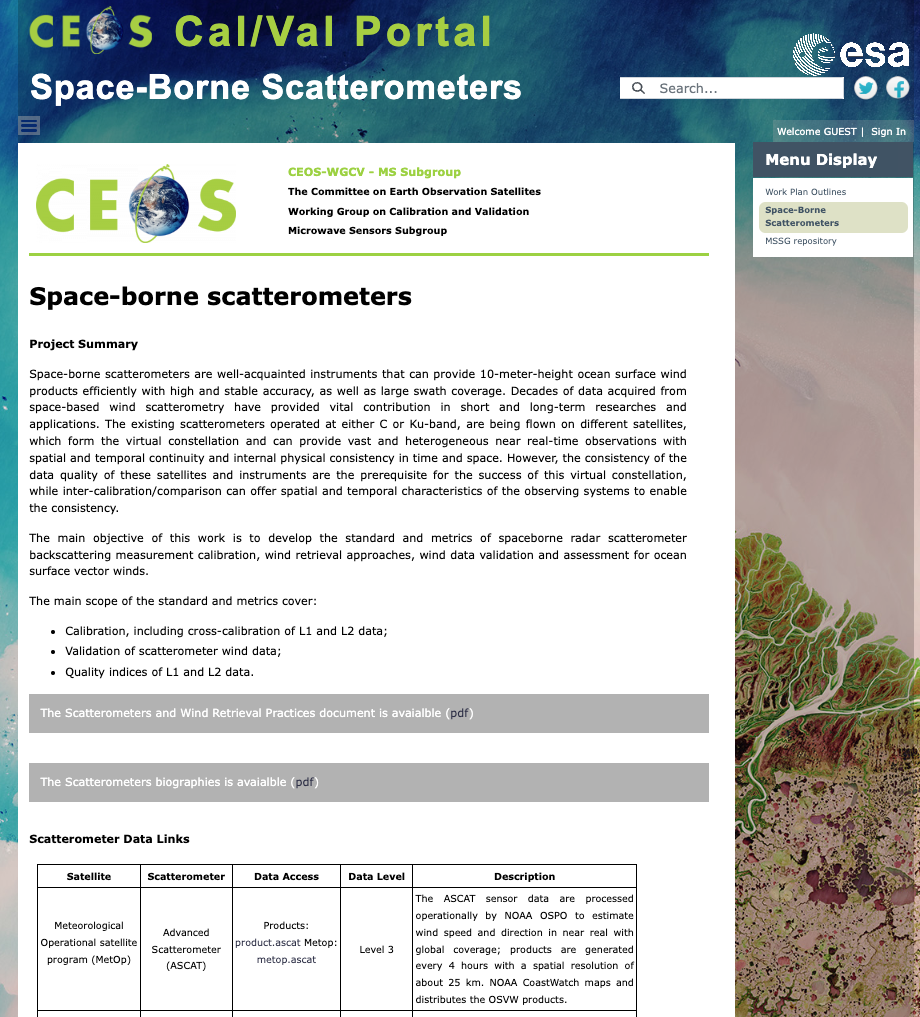 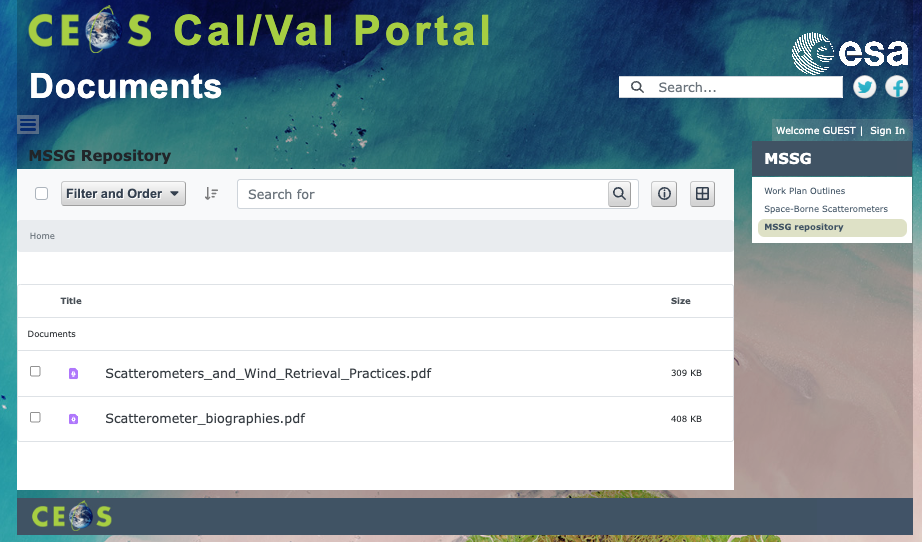 Atmospheric Composition Subgroup ACSG
Input received from Jean-Christopher Lambert – implemented on Cal/Val Portal
"Use of PICS for calibration evaluation for atmospheric sounders".
Relevant links
Updates on Cal/Val Sites; Projects

ACSG webpage: 
New Action for Paolo – to provide  Jean-Christopher Lambert rights to edit the webpage – including info and support
Hyperspectral Cal/Val Resouces
Hyperspectral Cal/Val Resources 
https://docs.google.com/document/d/1coQkACGLg2aLSfyC2dZL_I9VUlzn2ruoFEcRP1kOHCM/edit#heading=h.scgocn7m8pb7

Introduction
Networks
Guidelines and Protocols
Campaigns and Inter-comparison Excercise
Instrumentation and Hardware
Mission-Specific Resources
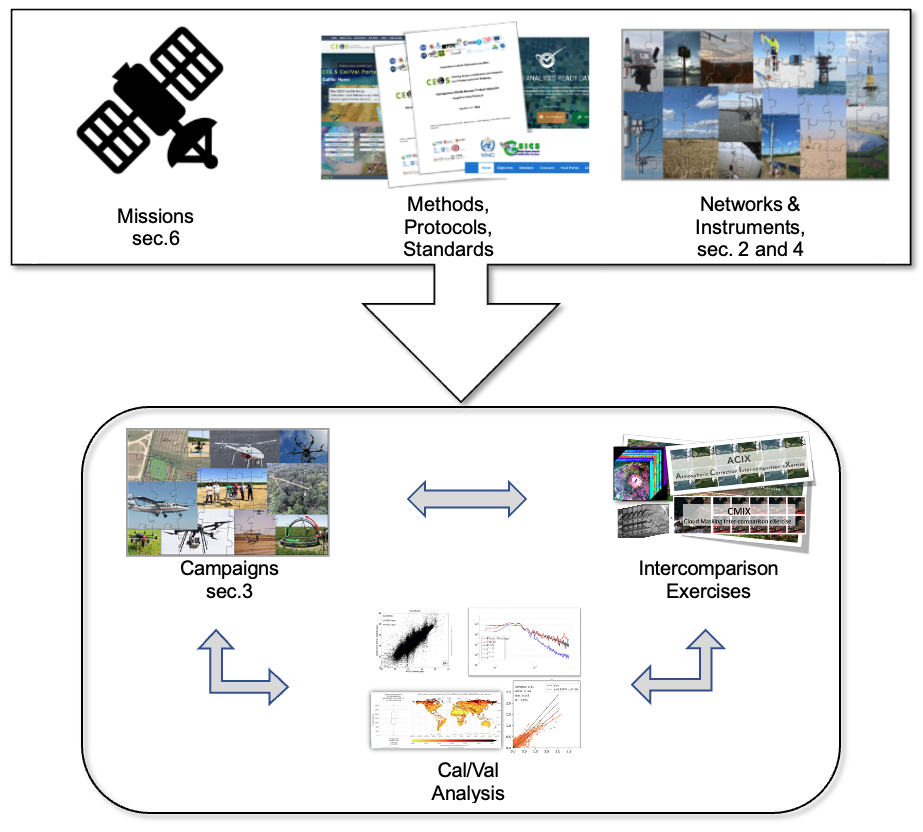 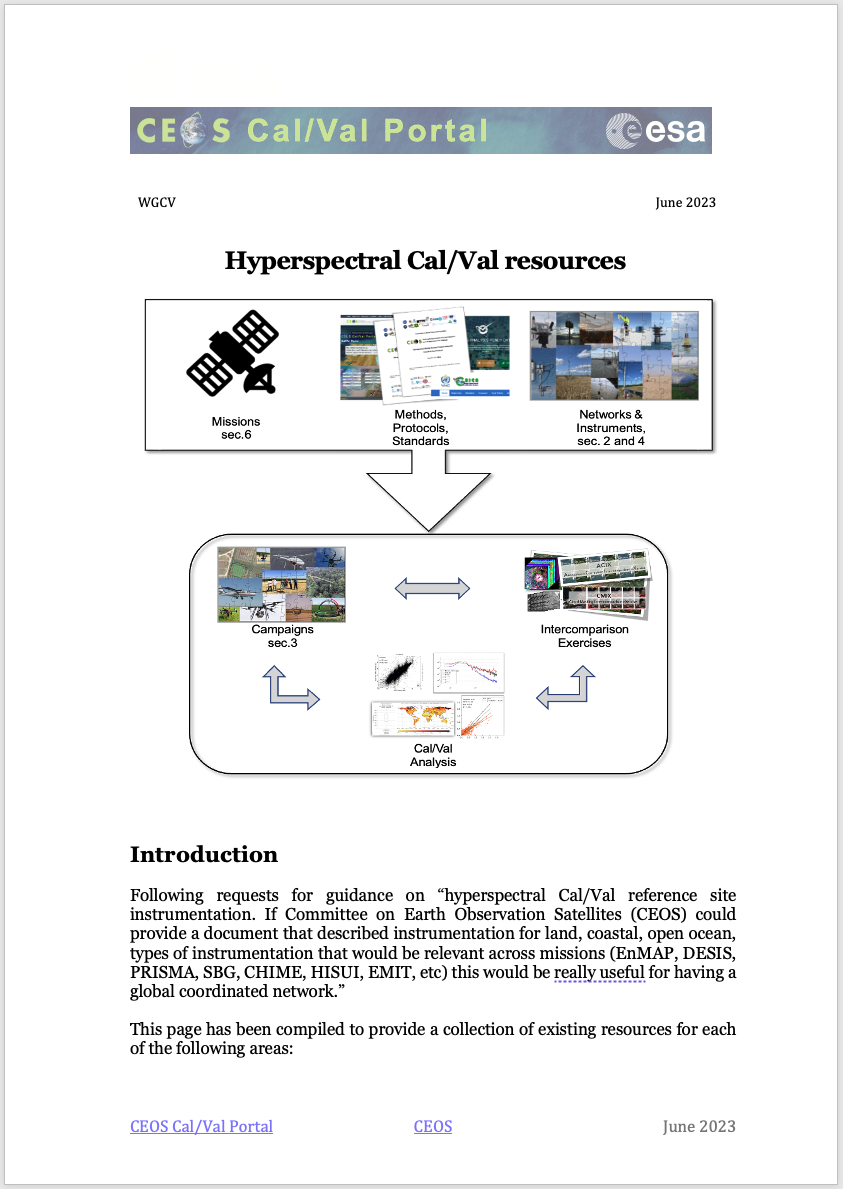 In general Cal/Val activities for Hyperspectral Mission will include the elements sketched in the figure above
FRM Assessment Framework
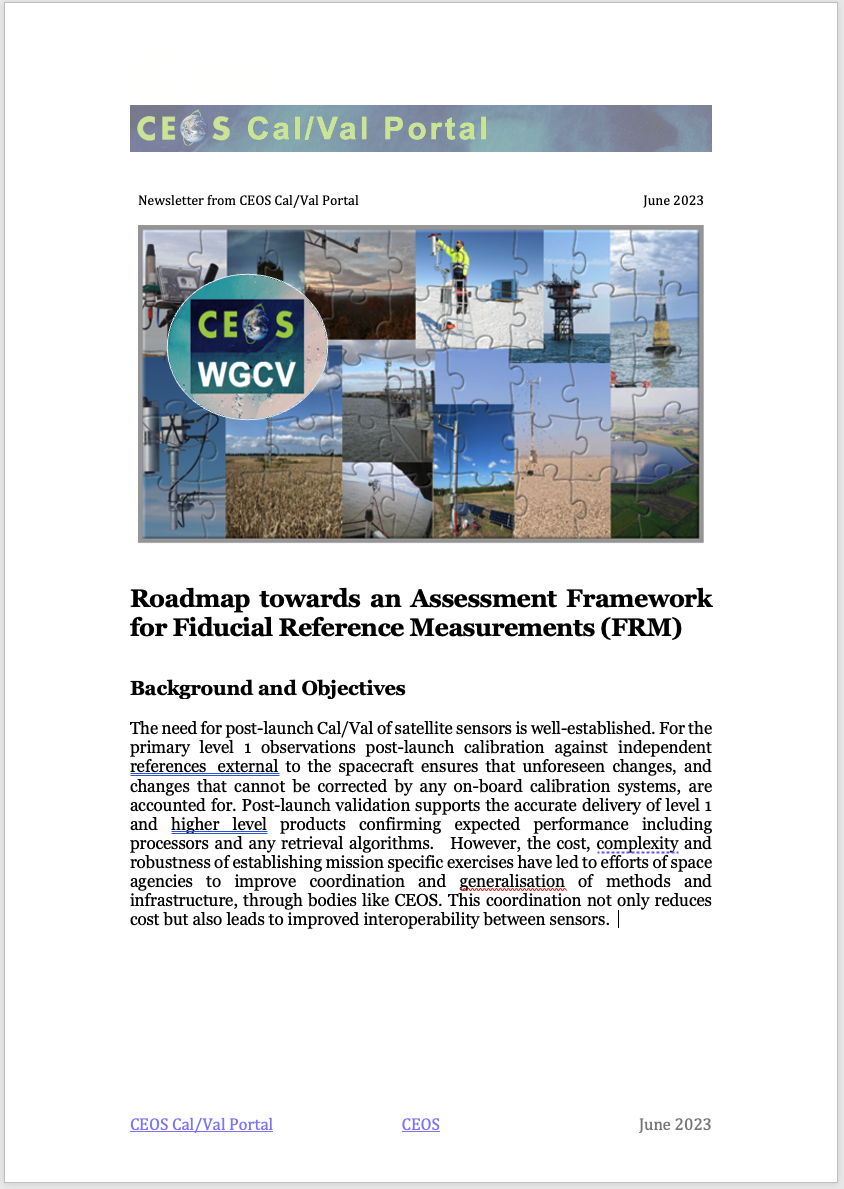 Roadmap towards an Assessment Framework for Fiducial Reference Measurements (FRM)
https://docs.google.com/document/d/1OLJGUgErsFpNFGuqhlGrBBEpYF7q2mWi/edit#heading=h.2bn6wsx
The purpose of the document is to propose a roadmap towards an assessment framework to endorse a specific class of measurements as a Fiducial Reference Measurement (FRM).

Background and Objectives
FRM Definition and Principles 
FRM Endorsement Process 
FRM Maturity Matrix
FRM Overall Classification
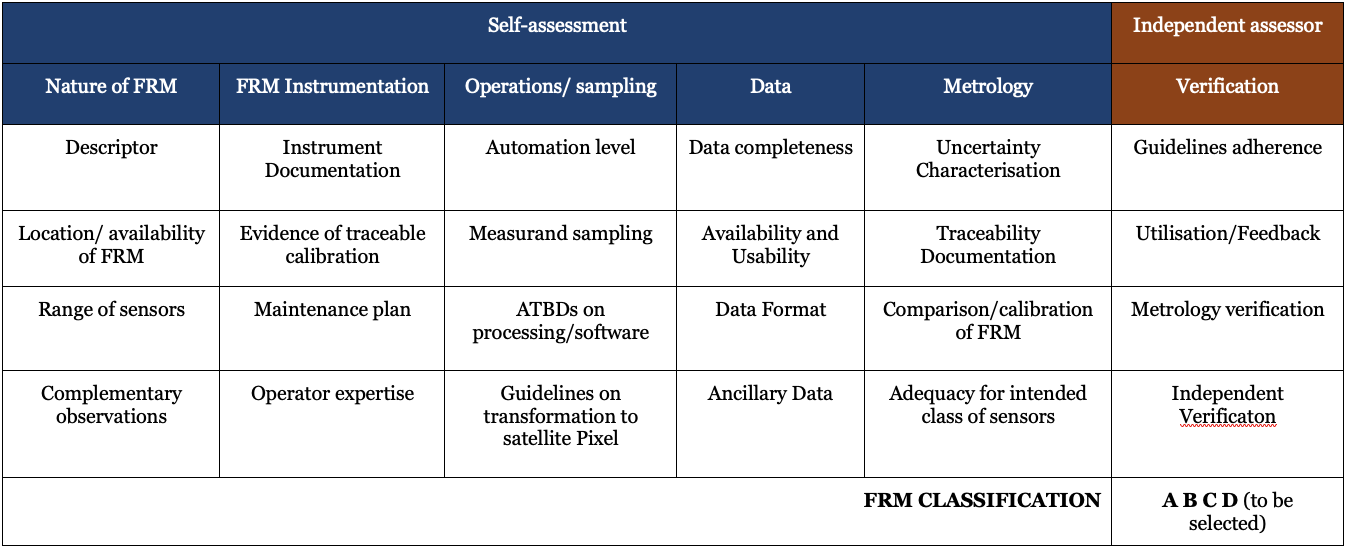 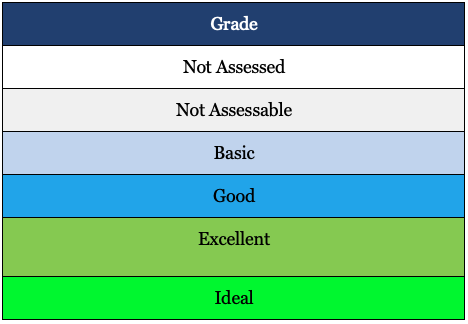 Outreach/Newsletter
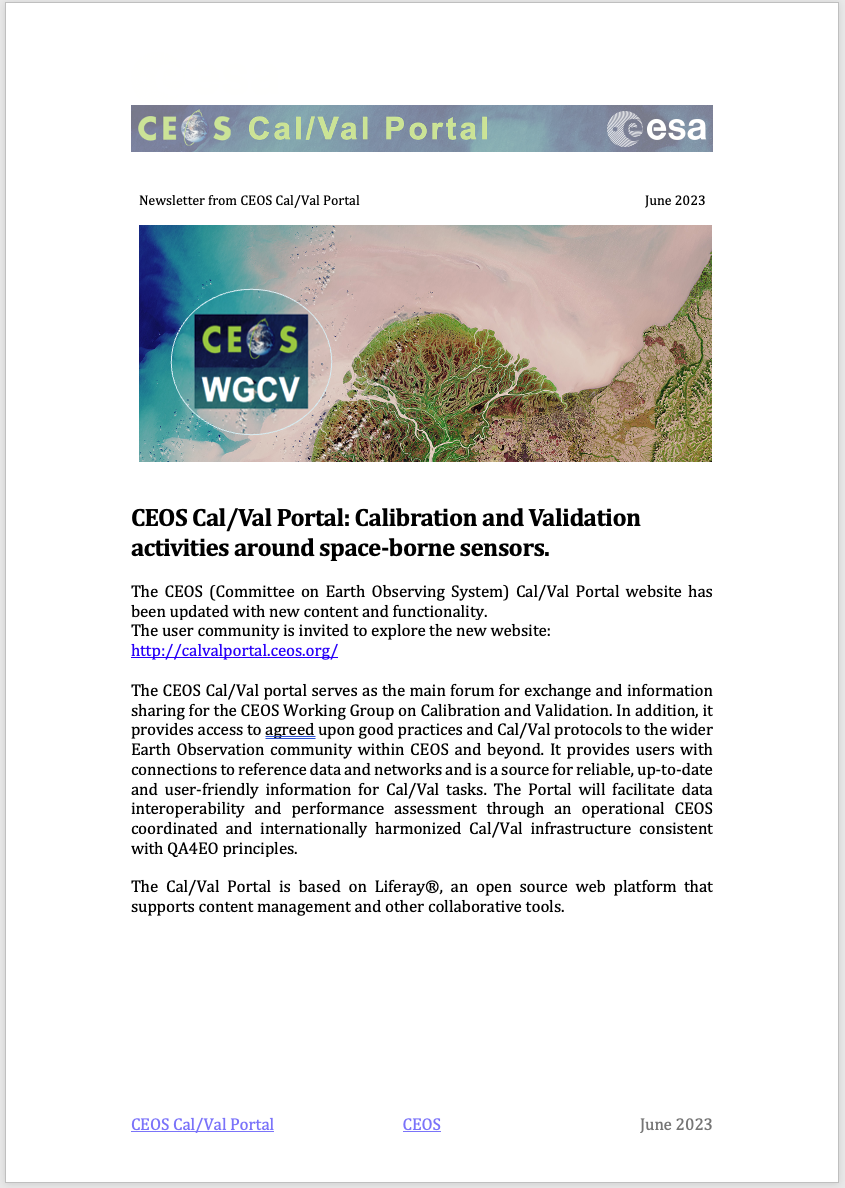 Newsletter June 2023

Software Platform Update
Content Updates for each subgroups
Hyperspectral Cal/Val resouces
FRM Assessmente framwork
Outreach, video tutorials, twitter, contact and support
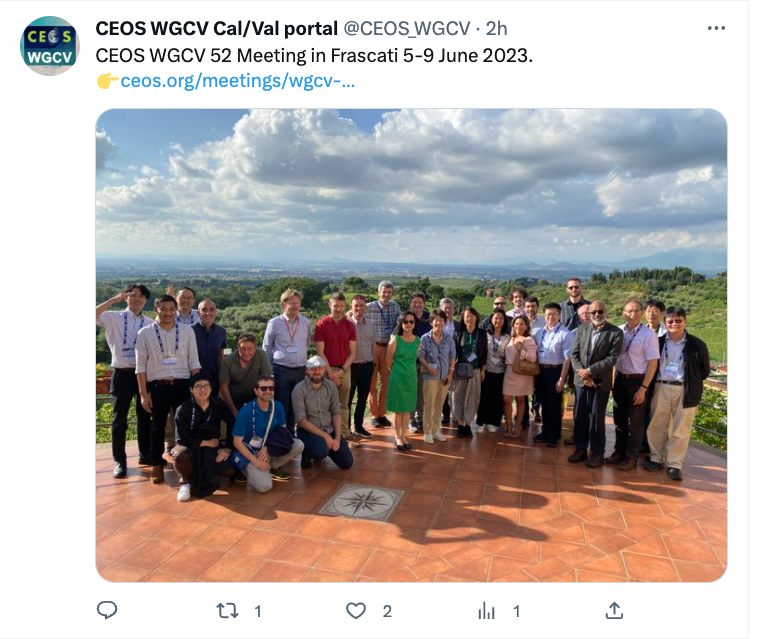 Overview Video
Introductory video for the CEOS Cal/Val portal. The first of a series of videos that will describe the platform's features and capabilities.
https://ceos.org/news/cvp-video-1/
https://youtu.be/SpDvqV-4qhs
thanks to Libby Rose (Symbios)! 
The list of videos will include:
Introduction to the WGCV and the CalVal Portal
WGCV Subgroups
Terms and Definitions Wiki
Registered Users
Document repository
CalVal Sites
PICS sites
Projects
Tools
CalVal data
Campaigns
Conferences and Workshops
Keeping up-to-date with the WGCV CalVal Portal
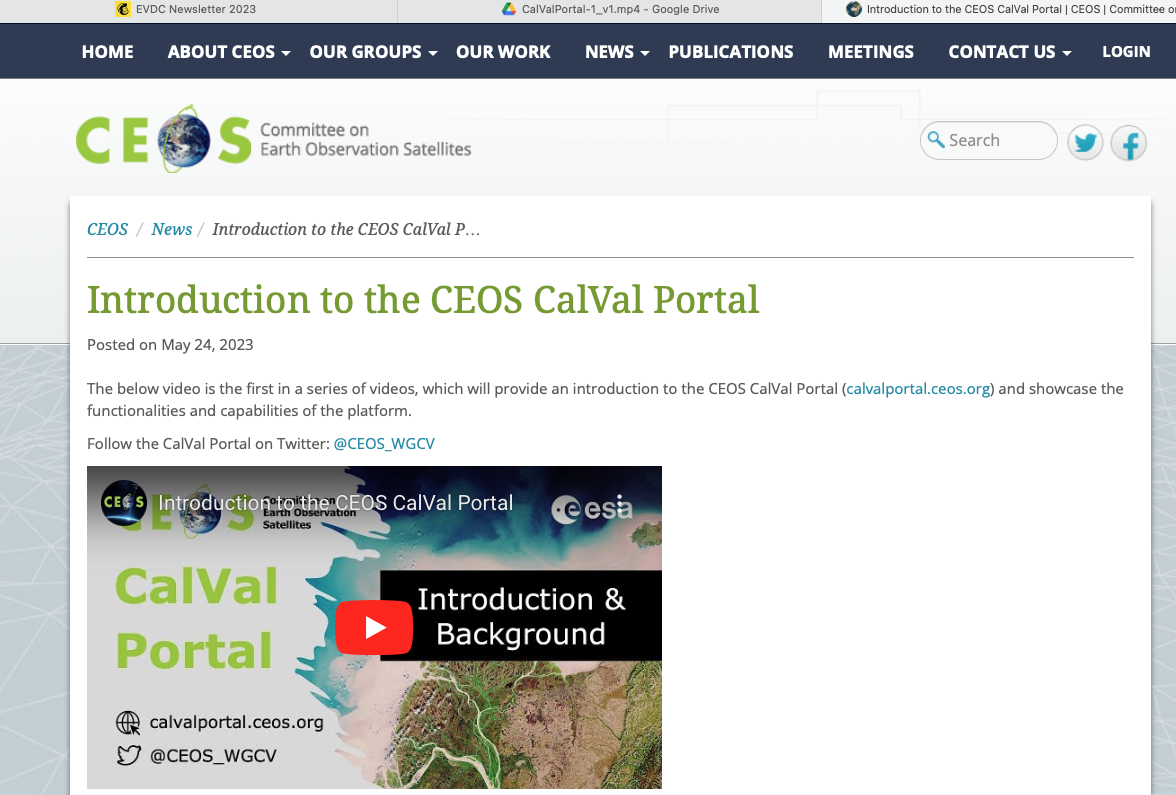 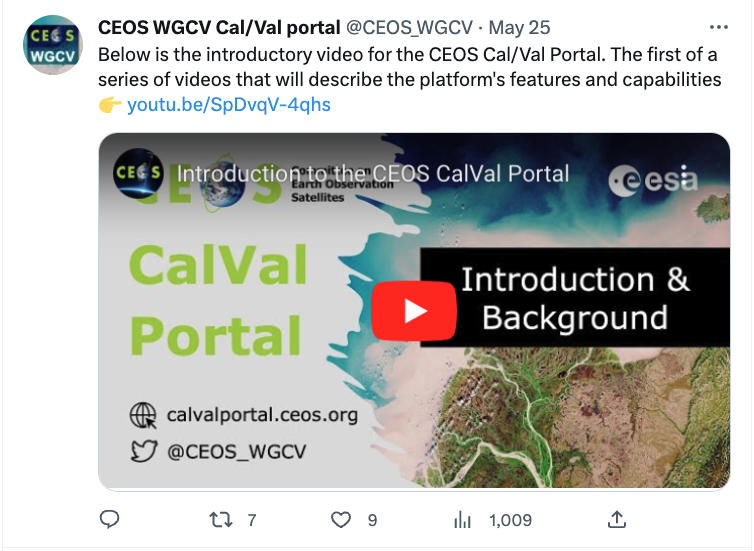